발달장애인 일자리 창출 사회혁신 프로젝트
하나 파워 온 임팩트 3기
[챔피언 그룹] 발달장애인 지속가능한 고용을 위한 프로젝트
기업명
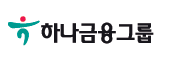 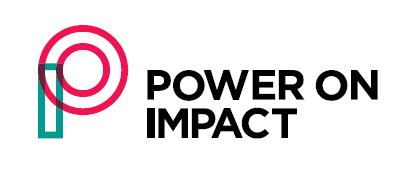 1. 기업 소개 (최대 3 page, 컨소시엄 구성 시에는 기관당 최대 3 page)
1. 기업 소개 (최대 3 page, 컨소시엄 구성 시에는 기관당 최대 3 page)
2. 프로젝트 소개 (최대 1 page)
[가이드]
기획하신 프로젝트를 30초 동안 처음 듣는 이에게 소개한다 생각하시며 간단하고 명료하게 설명해주십시오.
3. 문제 원인 및 해결의 중요성 (최대  1 page)
[가이드] 
아래와 항목별 가이드를 참고하여 문제의 원인과 그 해결의 중요성을 설명해주십시오. 질문 가이드를 작성에 도움을 드리는 목적으로 예시한 항목이며, 가이드에 국한하여 작성하실 필요는 없습니다. 
[문제의 원인 파악을 위한 가이드]
• 수혜자 관점 문제의 깊이와 빈도: 수혜자에게 본 문제는 얼만큼 크게 영향을 미치고, 그 빈도는 얼마나 자주 발생합니까? (수혜자가 겪는) 문제로 인한 고통을 경감시키기 위해 얼만큼의 시간과 노력을 투입합니까?

[해결의 중요성 파악을 위한 가이드] 
• 발달장애인 당사자 및 이해관계자에게 제공하는 혜택은 무엇인가? 
• 시급성: 문제해결의 시급성이 얼마나 높은가? (양적/질적으로 빠르게 심각해질 수 있는 문제, 크게 주목 받지 못하여 소외될 수 있는 문제 등 판단의 근거 제시)
4. 기존 대안과 프로젝트의 차별점 (최대 2 page)
[가이드] 
문제 해결을 위한 기존 대안은 무엇이며 왜 이 문제를 해결하지 못 했습니까? 여러분의 프로젝트는 기존 대안과 어떤 차별성을 갖고 효과적으로 문제를 해결할 수 있는지 설명해주십시오.
•  대안의 효과성/효율성: 기존 대안보다 효과적이고 효율적으로 문제를 해결할 수 있는가? (기존 대안보다 프로젝트를 통해 도출되는 성과가 효과적, 효율적이라는 근거 제시)
5. 기대 산출물(Output) 및 임팩트(Impact) (최대 2 page)
[가이드] 
제안한 프로젝트를 통해 기본적으로 창출되는 기대 산출물과 임팩트는 무엇입니까? 실제 프로젝트를 수행할 경우 측정할 성과지표를 기반으로 한 정량적 성과와, 수혜자와 사회의 정성적 변화에 대한 시나리오를 포함하여 구체적으로 설명해주십시오. 
• 프로젝트 진행 전-후(before-After)를 비교하여 발달장애인 고용 수 관련 정량, 정성적 성과를 구체적으로 제시해주세요.
<필수 작성조항>
예시) 정략적 성과
참여기업의 발달장애인/비장애인 고용인원 수의 변화
유관기관의 발달장애인/비장애인 고용인원 수의 전후 변화 (참여기업이 발달장애인을 직접 고용하지 않는 기업형태일 경우 해당)
참여기업의 매출 증가액


예시) 정성적 성과 :해당 프로젝트가 발달장애인 당사자, 발달장애인 고용기업, 발달장애인을 위한 사회 시스템에 좋은 영향을 주는가? 
- 프로젝트의 효과성/효율성 : 기존 대안보다 효과적이고 효율적으로 문제를 해결할 수 있는가?
- 지속가능성 : 프로젝트를 통해 도출되는 성과가 지속가능하게 영향력을 발휘할 수 있는가?
6. 프로젝트 실행 전략 및 수행체계 (최대 2 page)
[가이드] 
프로젝트를 성공적으로 실행하기 위한 전략은 무엇인지 설명해주십시오. (집합적 임팩트 수행체계, 성과 관리 방안 포함)
7. 프로젝트 실행 계획 및 일정 (최대 1 page)
[가이드] 
프로젝트 실행 계획 및 일정 (프로젝트 진행기간 (5월~10월), 성과공유회 (11월 중 이내)) 및 프로젝트 지원 이후 계획에 대해 구체적인 정보를 담아서 설명해주십시오.
8. 프로젝트 제안기관 역량 (최대 1 page)
[가이드] 
이 프로젝트를 신청기관에서 수행해야 하는 이유에 대해 관련 분야 수행 경험 등을 포함하여 작성해주시기 바랍니다.
본 프로젝트를 성공적으로 수행할 수 있는 팀 구성원 역량에 대해서 소개해주십시오.
9. 프로젝트 운영 예산 (최대 1 page)
[가이드] 
사업비 구성요소는 자율로 하되, 프로젝트 성과달성을 위한 목적으로 활용되어야 합니다. 프로젝트의 성공을 위해 필요하다면 인건비를 100% 잡으셔도 되지만, 사업비 기획의 적정성에 대해서는 프로젝트 통과 후 주최측과 별도로 논의가 필요합니다. 예산은 지원비 명목으로 지급되기 때문에 정산 시 세금계산서 발행하지 않으며, 따라서 부가세 10% 설정 필요 없습니다.